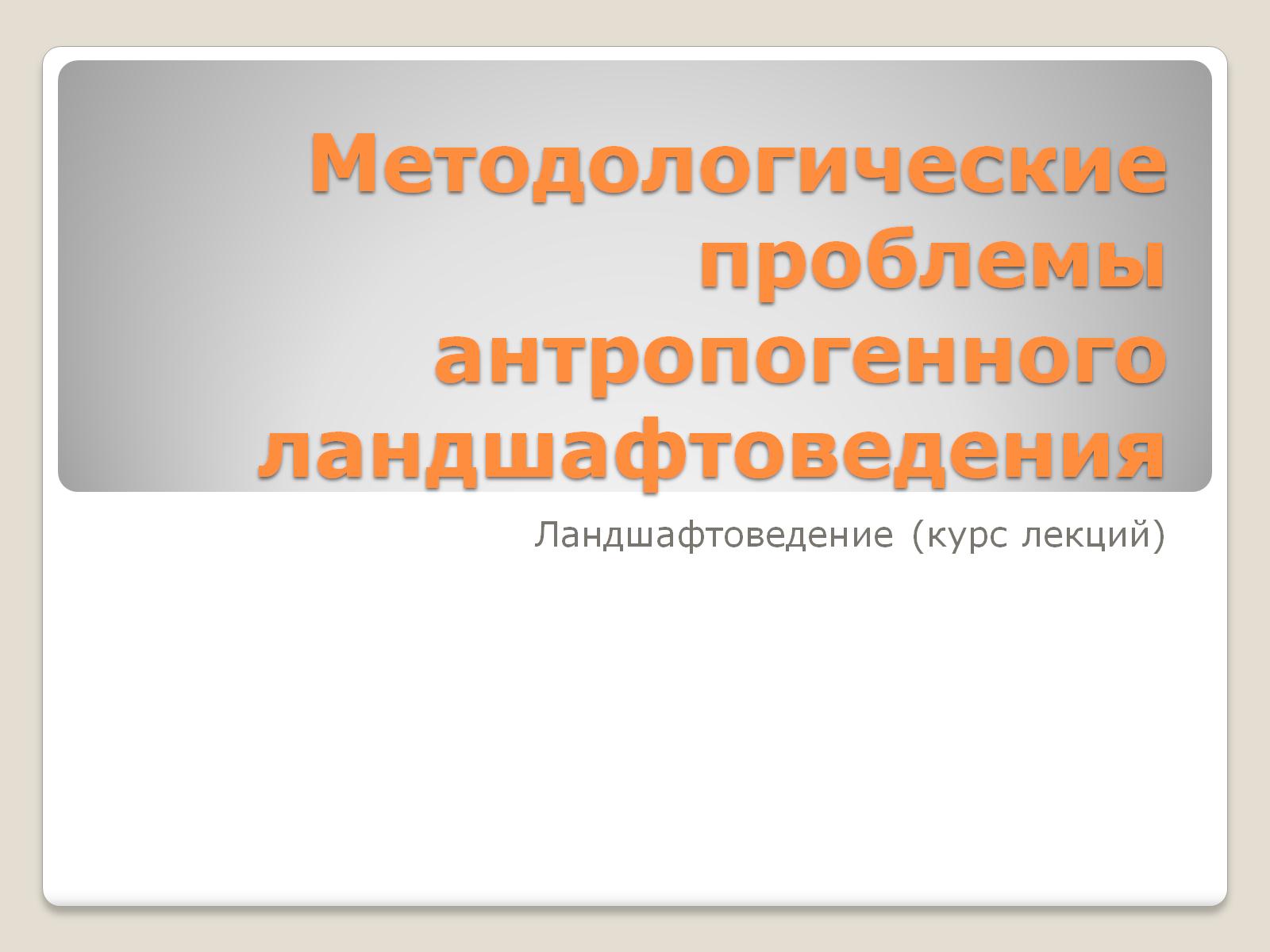 Методологические проблемы антропогенного ландшафтоведения
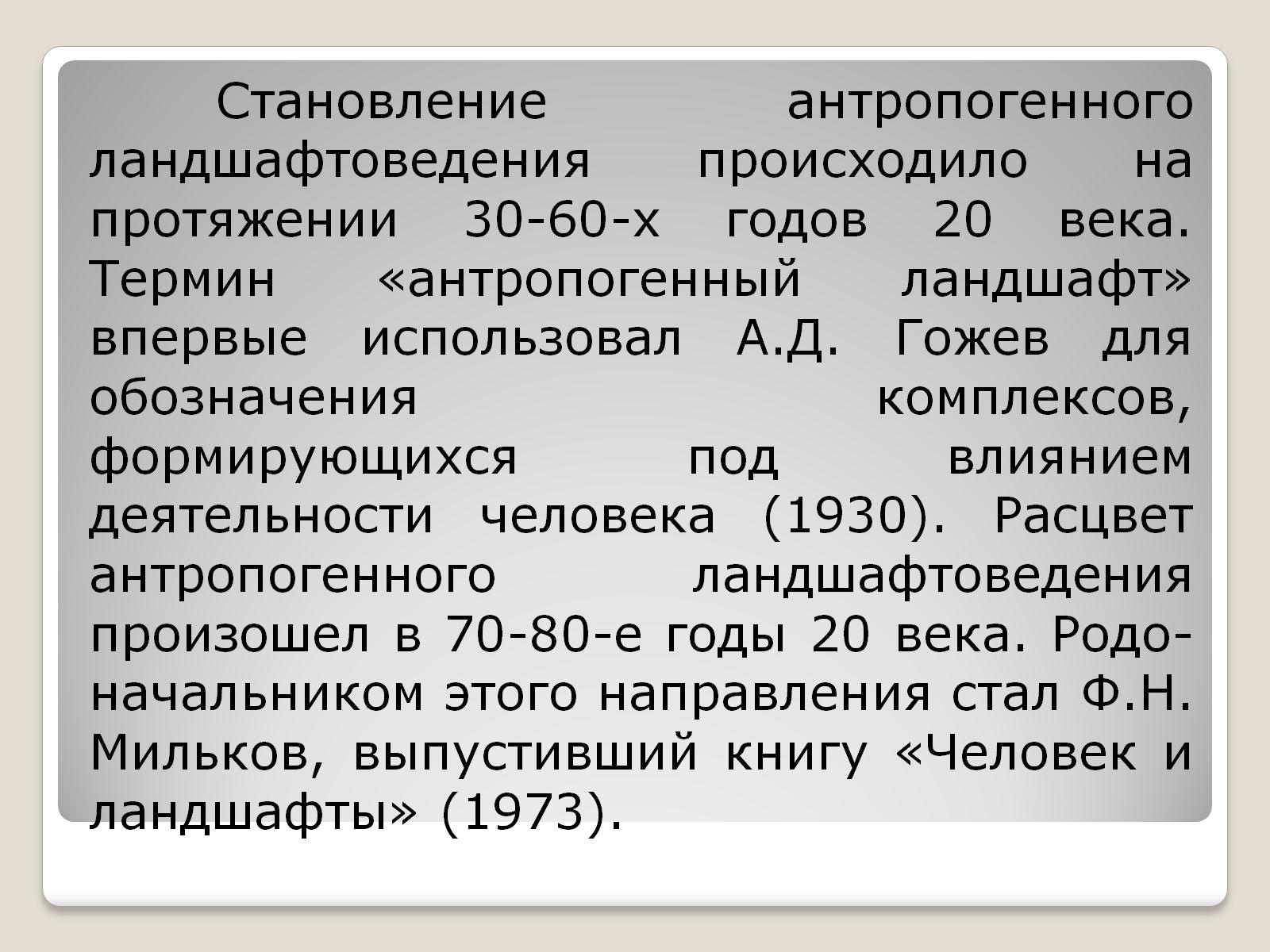 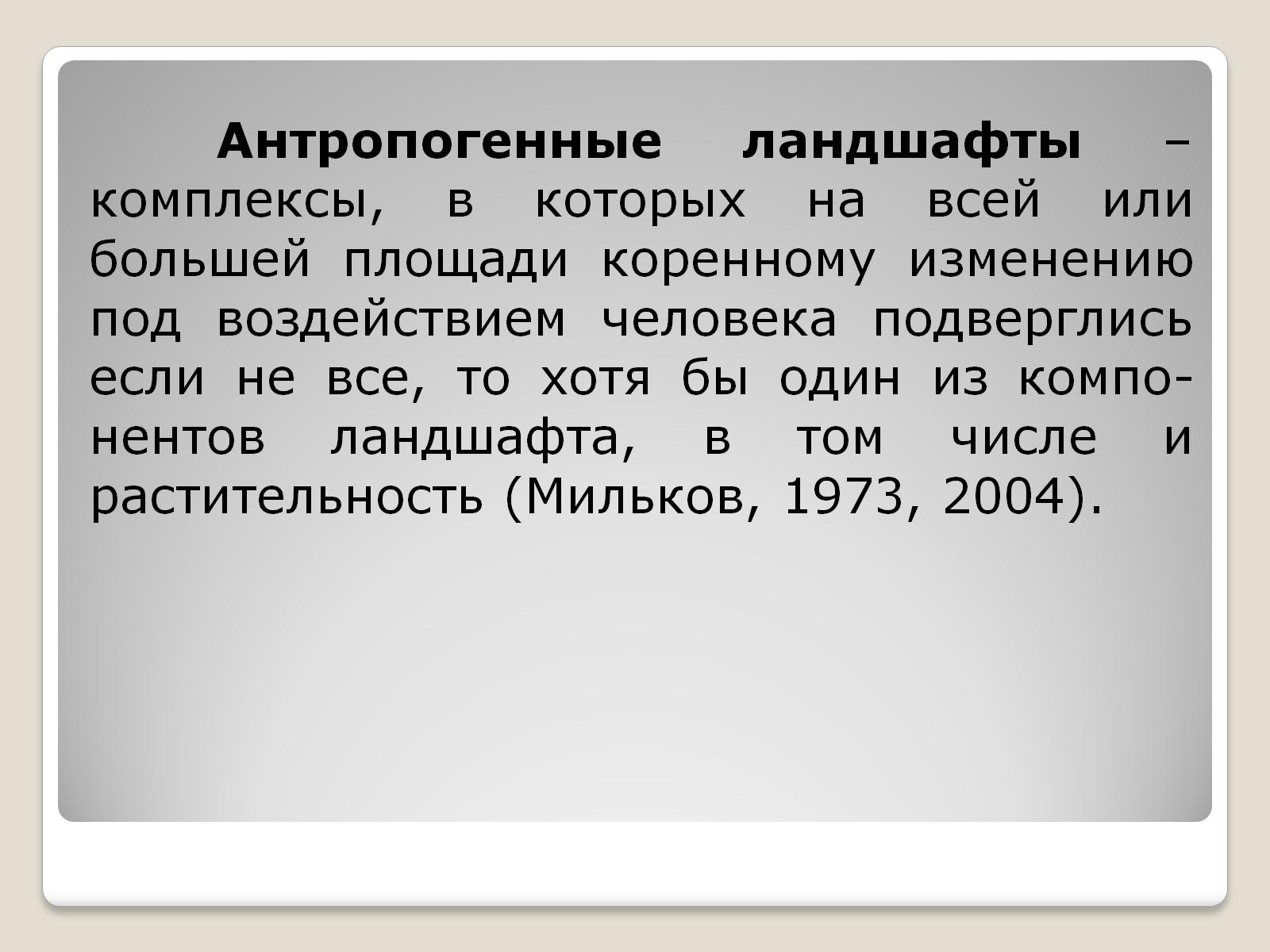 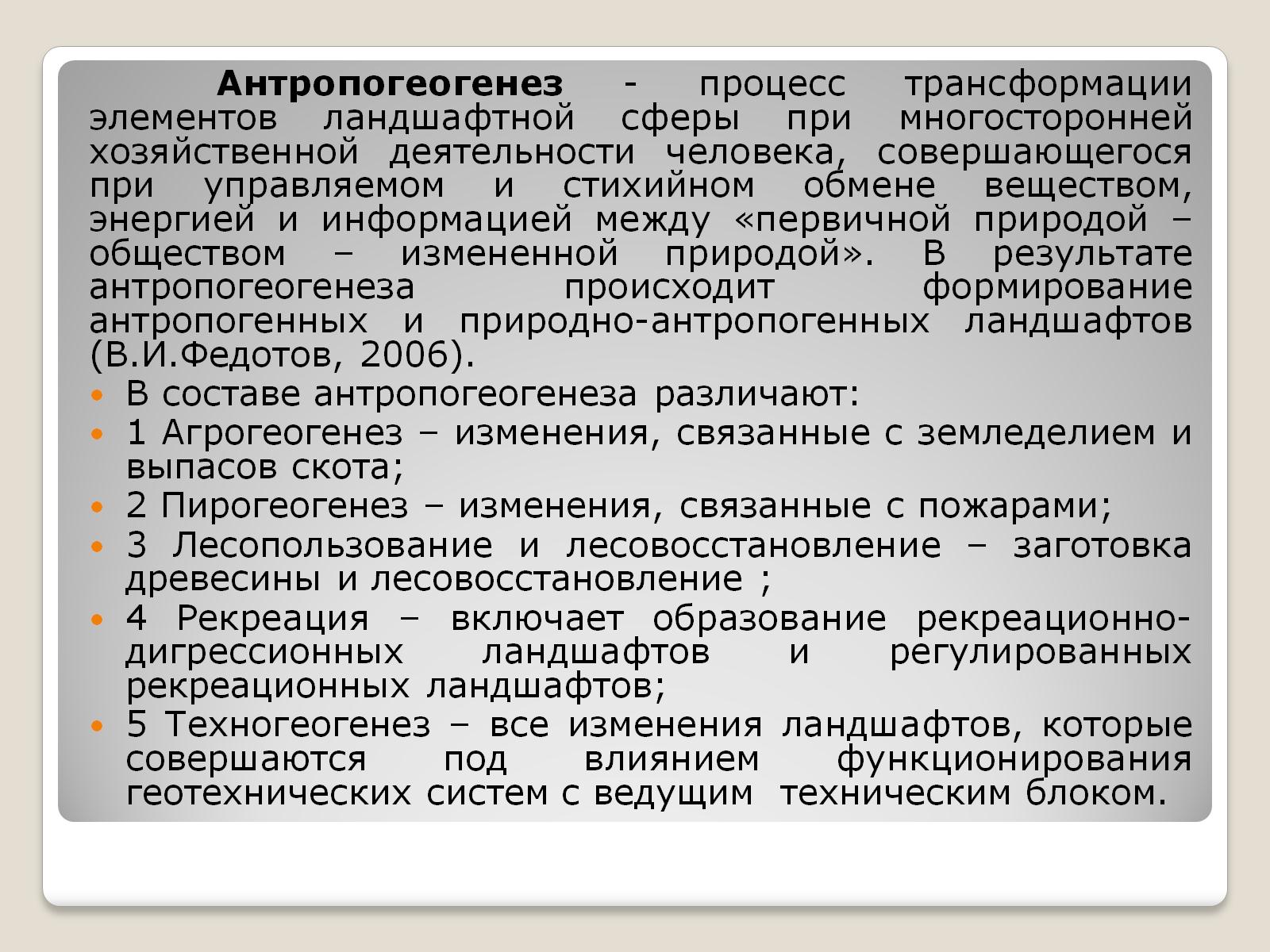 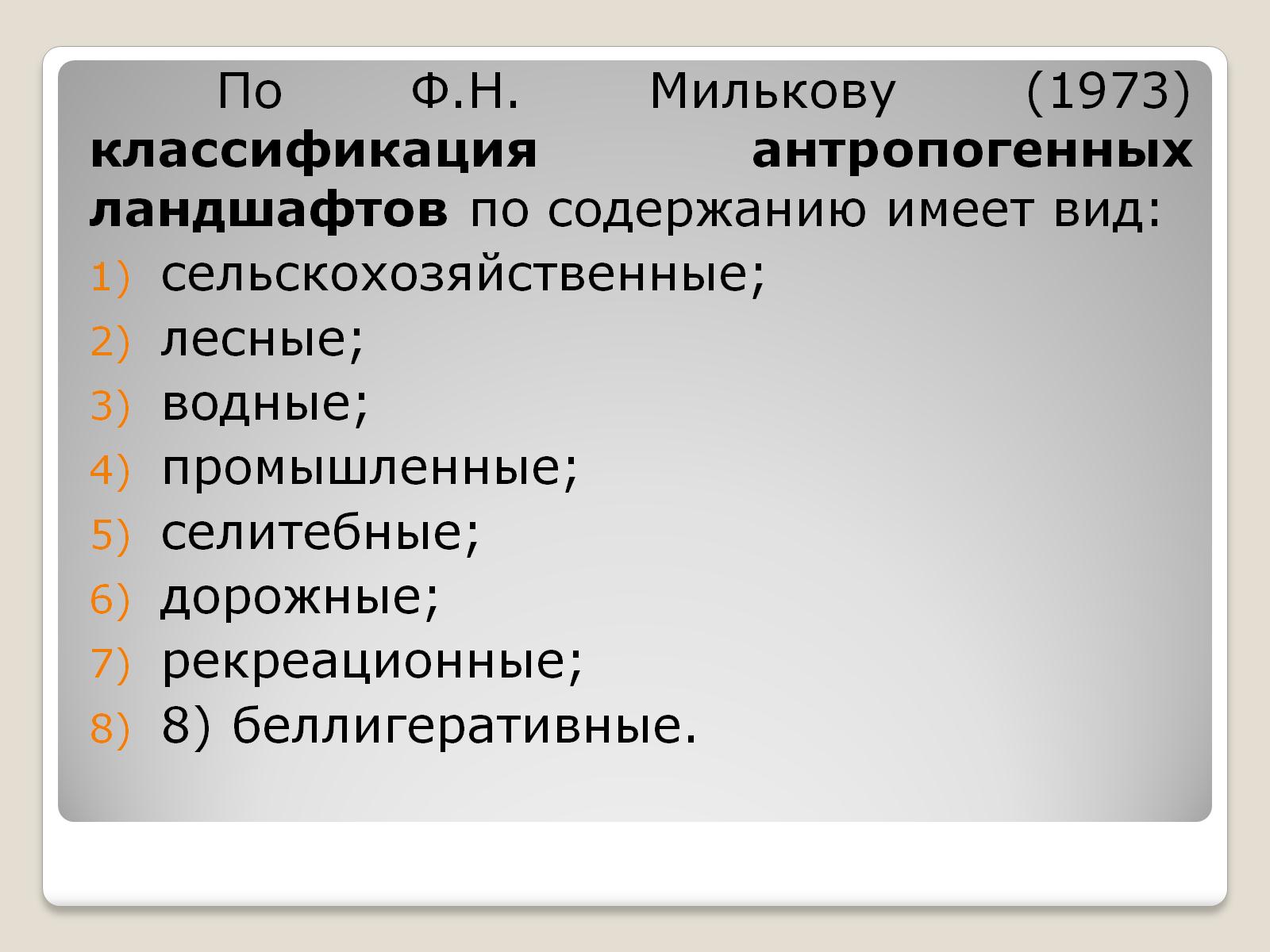 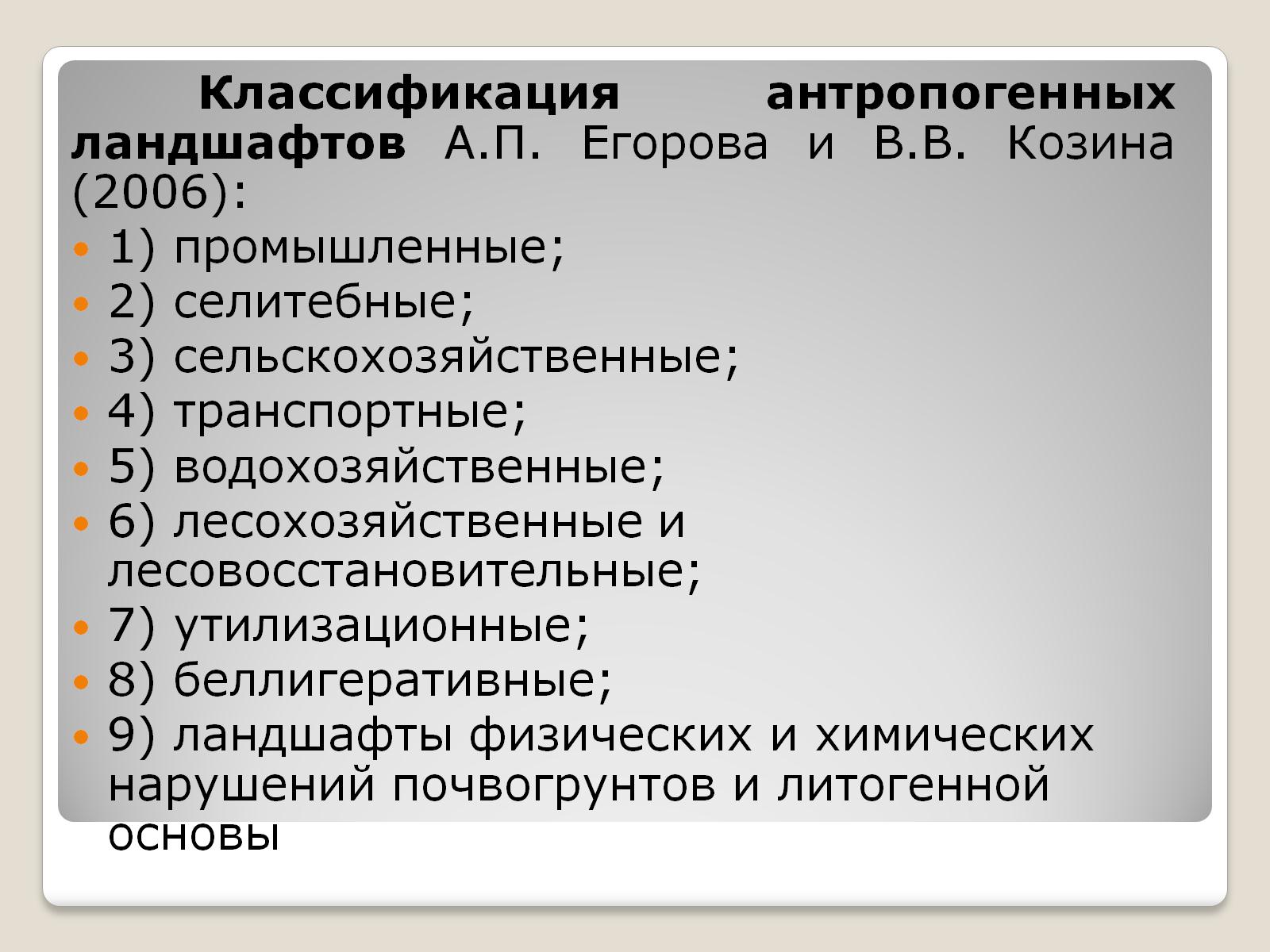 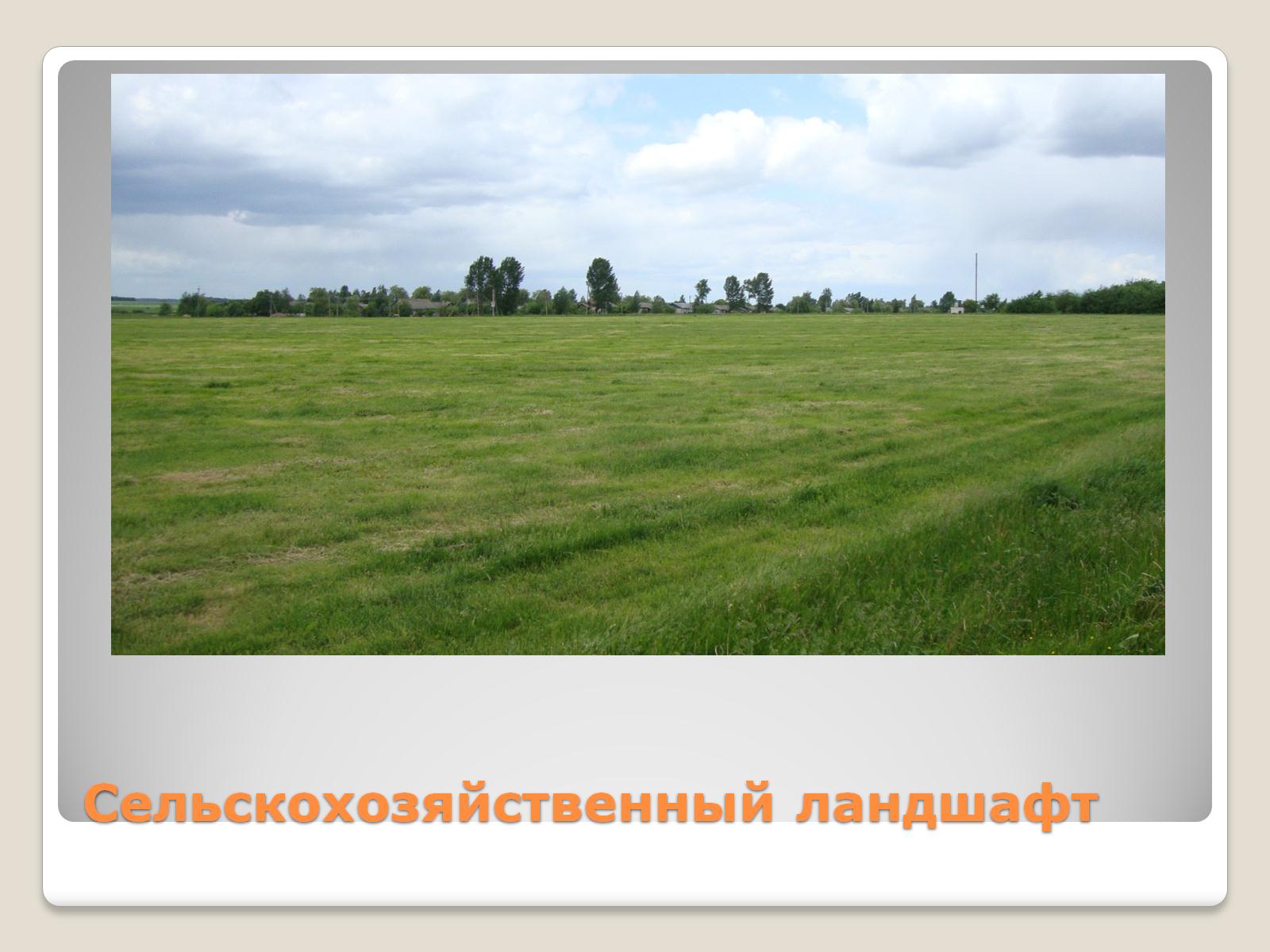 Сельскохозяйственный ландшафт
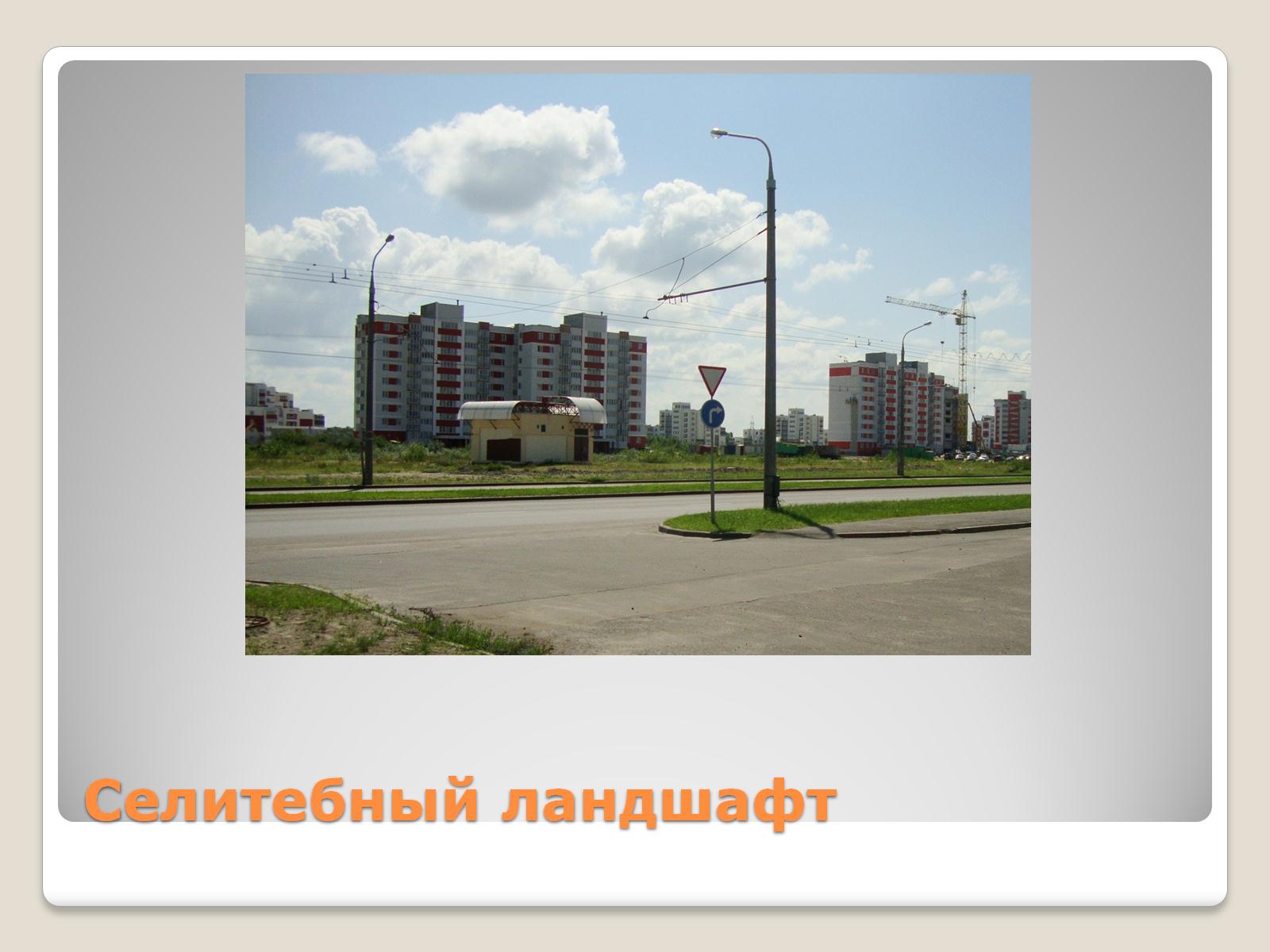 Селитебный ландшафт
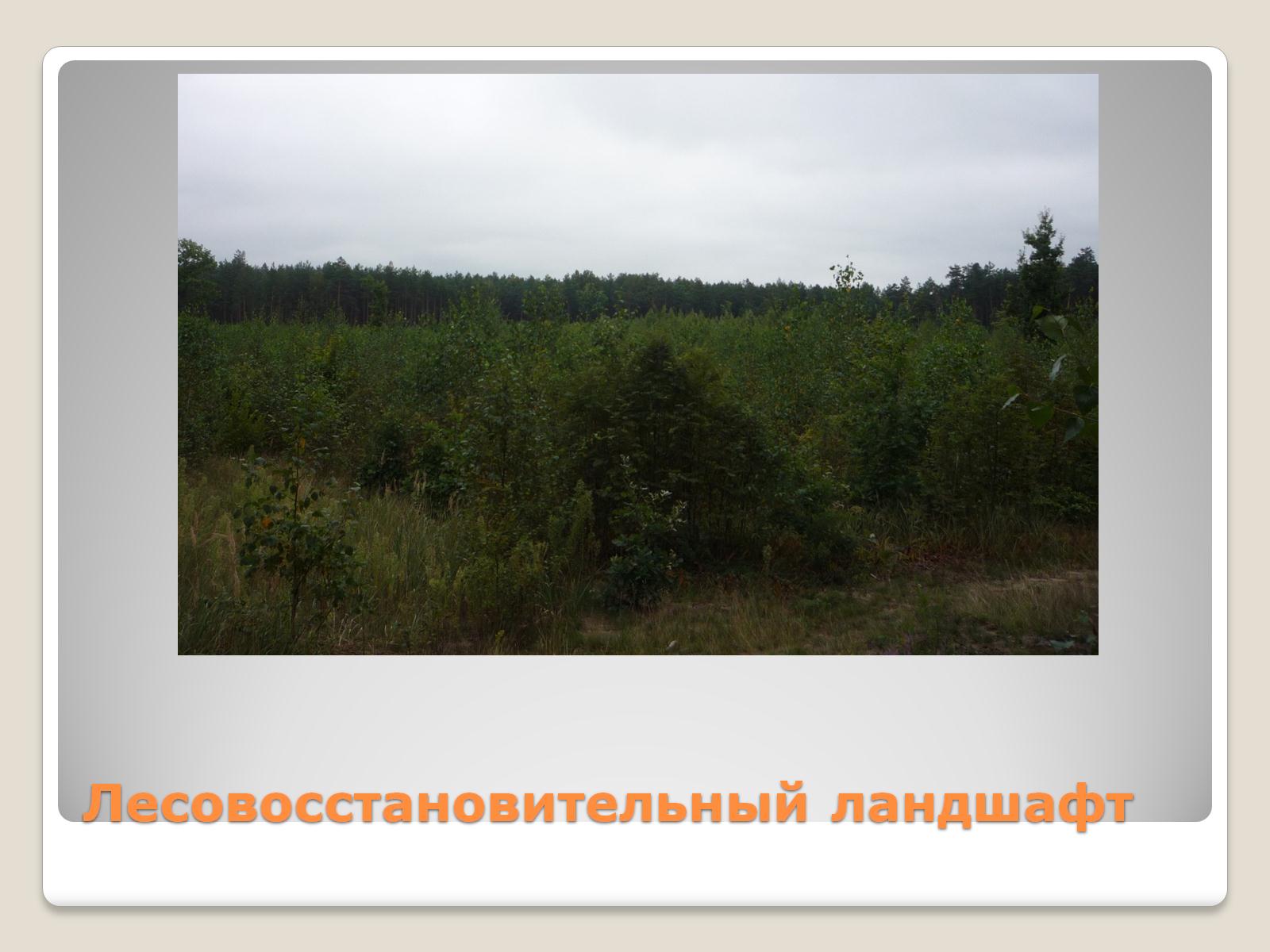 Лесовосстановительный ландшафт
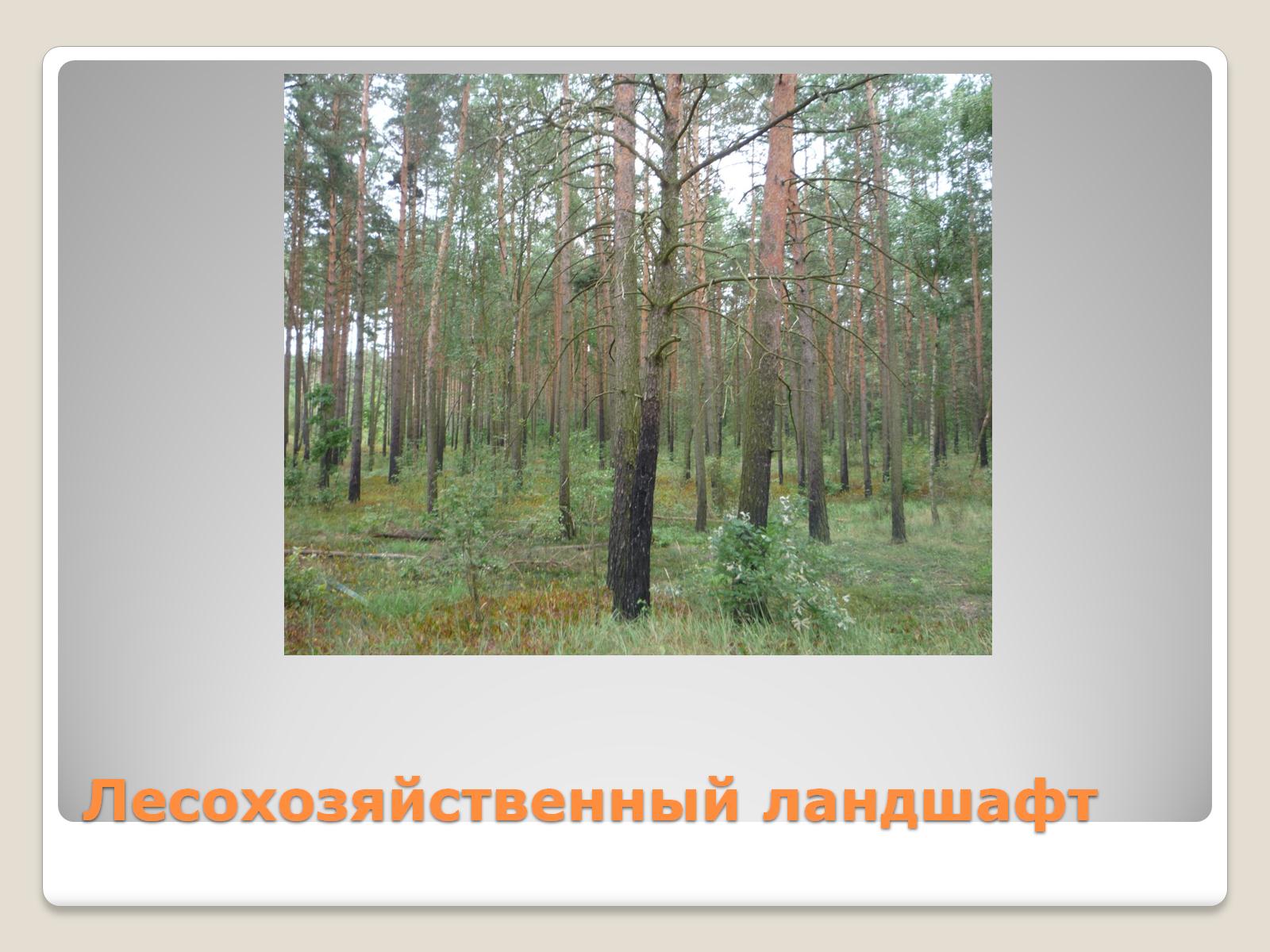 Лесохозяйственный ландшафт
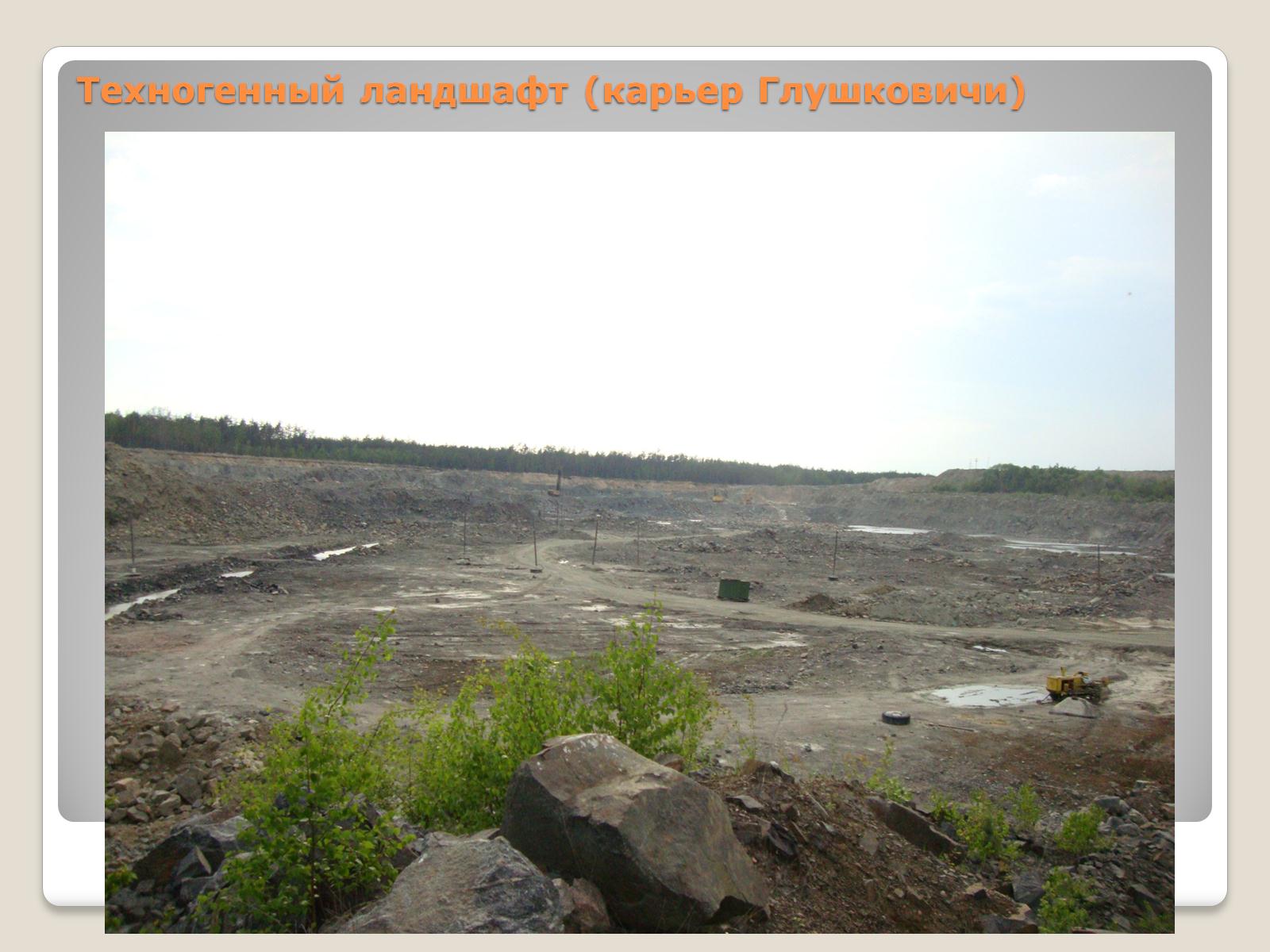 Техногенный ландшафт (карьер Глушковичи)
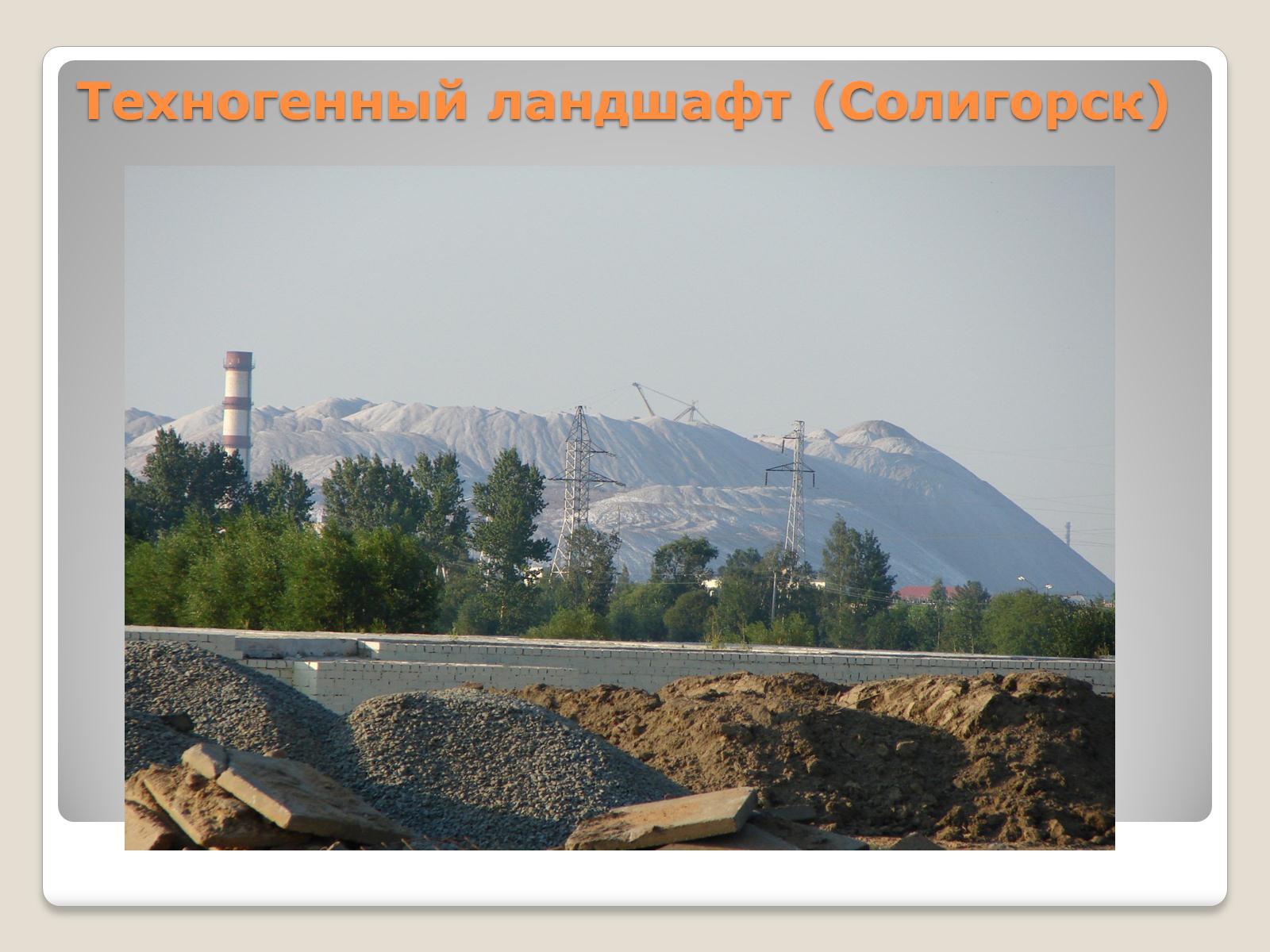 Техногенный ландшафт (Солигорск)
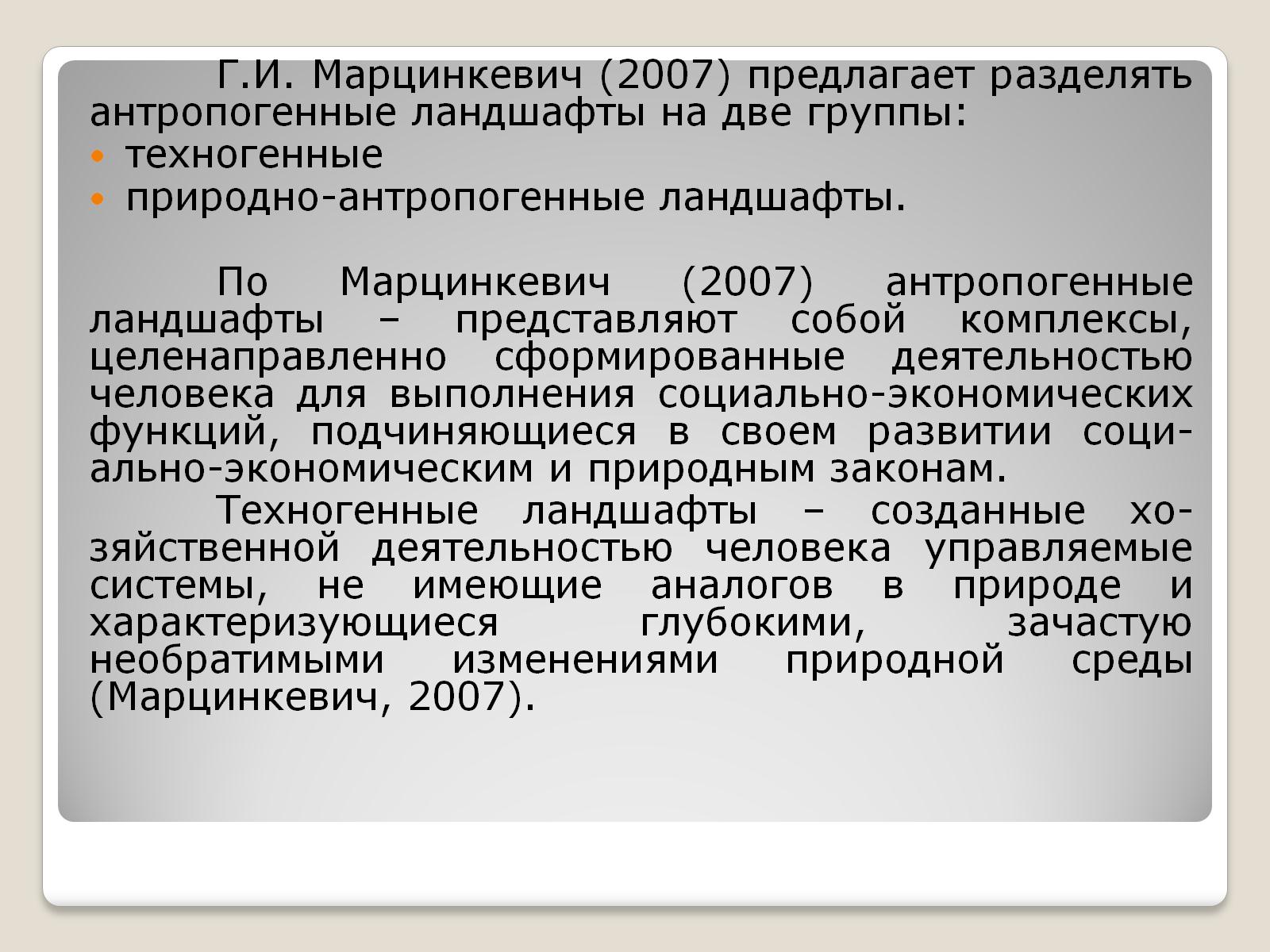 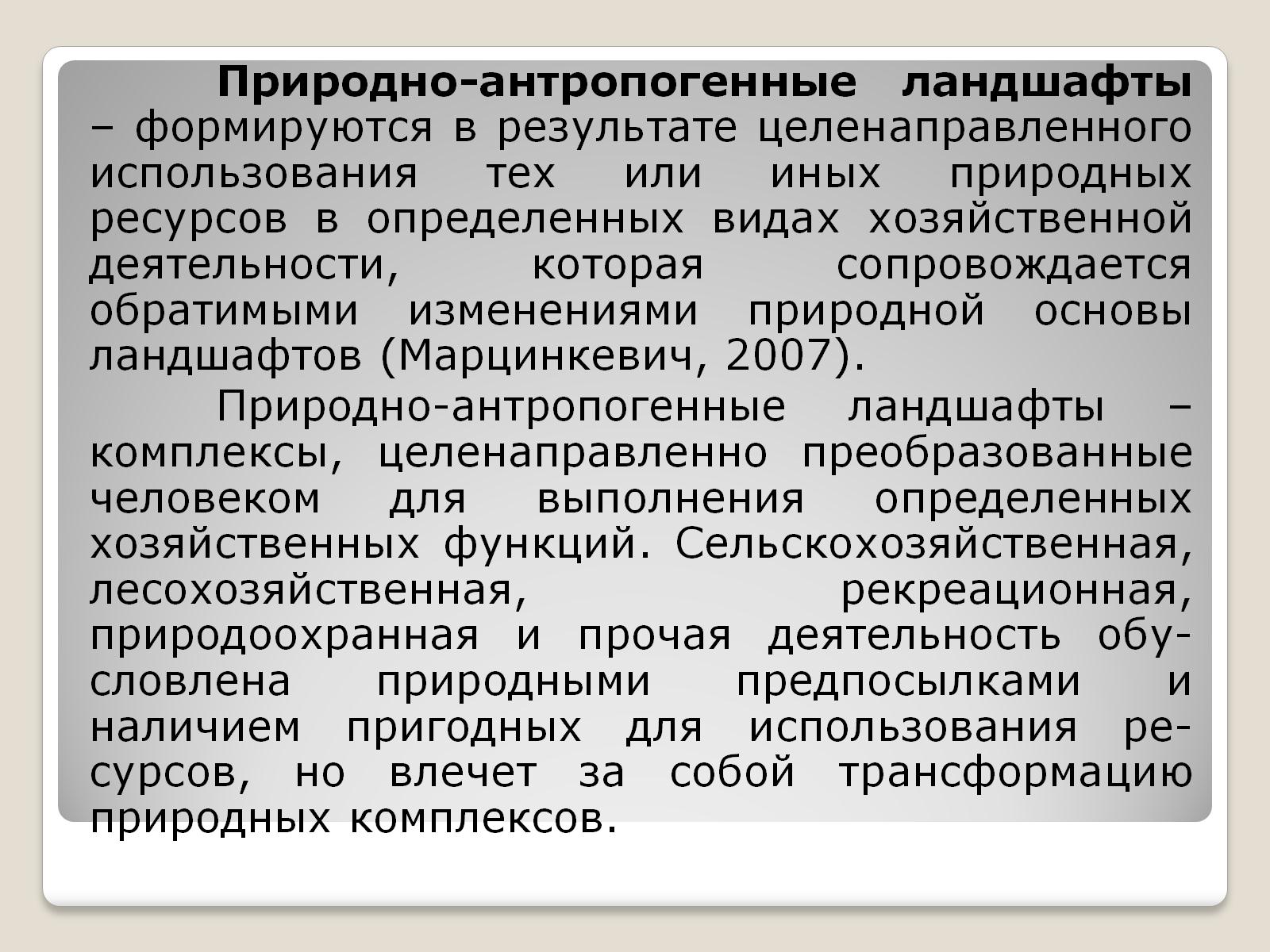